Figure 2. FLCN is a regulator of TDP-43 localization. (A) HEK 293 cells were co-transfected with GFP or GFP-FLCN and ...
Hum Mol Genet, Volume 25, Issue 1, 1 January 2016, Pages 83–96, https://doi.org/10.1093/hmg/ddv450
The content of this slide may be subject to copyright: please see the slide notes for details.
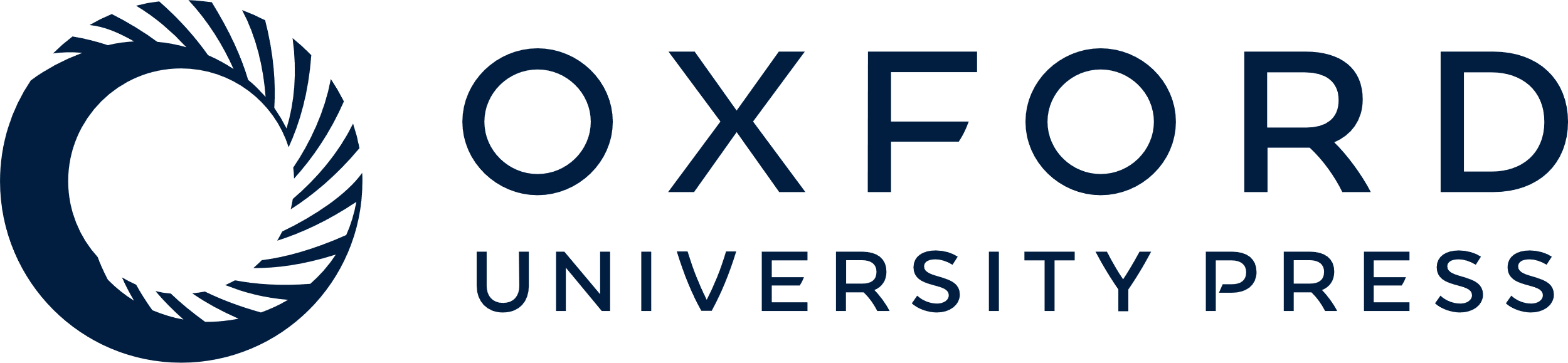 [Speaker Notes: Figure 2. FLCN is a regulator of TDP-43 localization. (A) HEK 293 cells were co-transfected with GFP or GFP-FLCN and HA-TDP-43 for 24 h. For CHX treatment, the cells were then incubated with CHX (100 µg/ml) for 12 h. For LMB treatment, the cells were then cultured for another 11 h, and then treated with LMB (20 ng/ml) for 1 h. Finally, the cells were subjected to immunofluorescence assay using antibody against HA (red). The stained cells were visualized using microscope IX71. Regions within the dotted boxes are magnified in the insets. Scale bar, 5 µm.


Unless provided in the caption above, the following copyright applies to the content of this slide: © The Author 2015. Published by Oxford University Press. All rights reserved. For Permissions, please email: journals.permissions@oup.com]